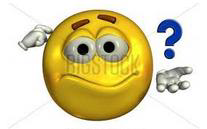 Chemical Hazards
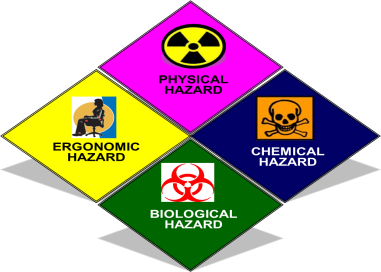 المخاطر الكيميائية
8
9th -May -2022
Chemical Hazards المخاطر الكيميائية
There is hardly any industry which does not make use of chemicals. 
The chemical hazards are on the increase with the introduction of newer and complex chemicals.
 لا يكاد يوجد أي صناعة لا تستخدم المواد الكيميائية 
 المخاطر الكيميائية في ازدياد مع إدخال مواد كيميائية أحدث ومعقدة. 
Raw materials from many sources are converted by the chemical industry into the substances used by the industry itself to produce cosmetics, detergents and soaps, drugs, dyes, pigments, explosives, inks, paints, pesticides, synthetic fibers, and
Other industries use the substances in the production of durable and nondurable goods.
يتم تحويل المواد الخام من العديد من المصادر من قبل الصناعة الكيميائية إلى المواد التي تستخدمها الصناعة نفسها لإنتاج مستحضرات التجميل والمنظفات والصابون والأدوية والأصباغ والأصباغ والمتفجرات والأحبار والدهانات والمبيدات الحشرية والألياف الاصطناعية ، و
تستخدم الصناعات الأخرى المواد في إنتاج السلع المعمرة وغير المعمرة.
The ill-effects produced depend upon the وتعتمد الآثار السيئة الناتجة على
 duration of exposure, مدة التعرض ، 
the quantum of exposure and  كمية التعرض و 
individual susceptibility. القابلية الفردية.
Local action inhalation :
    dusts
    gases
   metals
 ingestion:
Chemical agents act in three ways :
Local Action :العمل المحلي :
Inhalation :استنشاق:
Dustsالغبار
Gasesغازات
Metals and Their Compoundsالمعادن ومركباتها
(3) Ingestion:ابتلاع:
تعمل العوامل الكيميائية بثلاث طرق:
LOCAL ACTION : العمل المحلي : 
 Some chemicals causeبعض المواد الكيميائية تسبب
  dermatitis, eczema, ulcers and even cancer التهاب الجلد والأكزيما والقرحة وحتى السرطان 
by primary irritant action; عن طريق العمل المهيج الأولي ؛ 
some cause dermatitis by an allergic action. بعضها يسبب التهاب الجلد عن طريق عمل تحسسي. 
Some compounds are absorbed through the skin and cause systemic effects. such as TNT and aniline يتم امتصاص بعض المركبات من خلال الجلد وتسبب تأثيرات جهازية.  مثل تي ان تي والأنيلين 
Occupational dermatitis is a big problem in industry. التهاب الجلد المهني هو مشكلة كبيرة في الصناعة.
(2) INHALATION : استنشاق:
DUSTS :الغبار
 Dusts are finely divided solid particles with size ranging from 0.1 to 150 microns. الغبار عبارة عن جزيئات صلبة مقسمة بدقة يتراوح حجمها من 0.1 إلى 150 ميكرون
They are released into the atmosphere during crushing, grinding, abrading, يتم إطلاقها في الغلاف الجوي أثناء السحق والطحن والتآكل
 (scrape scratchكشط) loading and unloading operations. عمليات التحميل والتفريغ
Dusts are produced in a number of industries minesيتم إنتاج الغبار في عدد من المناجم الصناعية
, foundry, مسبك quarry مقلع, pottery فخار, textileالمنسوجات, wood or stone working industries. صناعات الخشب أو الحجر العاملة. 
Dust particles larger than 10 microns settle down from the air جزيئات الغبار التي يزيد حجمها عن 10 ميكرون تستقر من الهواء
 rapidly, while the smaller ones remain suspended indefinitely. بسرعة ، في حين أن الأصغر منها لا يزال معلقا إلى أجل غير مسمى
Particles smaller than 5 microns are directly inhaled into the lungs and are retained there. يتم استنشاق الجسيمات الأصغر من 5 ميكرون مباشرة في الرئتين ويتم الاحتفاظ بها هناك
This fraction of the dust is called "respirable dust", and  يسمى هذا الجزء من الغبار "الغبار القابل للتنفس" ، و 
is mainly responsible for pneumoconiosis. هو المسؤول الرئيسي عن التهاب الرئة.
            Dusts have been ·classified into تم تصنيف الغبار إلى ·
   inorganic and organic dusts; الغبار غير العضوي والعضوي. 
  soluble and insoluble dusts. غبار قابل للذوبان وغير قابل للذوبان. 
  The inorganic dusts are ;silica, mica, coal, asbestos dust, etc.; الغبار غير العضوي هو ؛ السيليكا ، الميكا ، الفحم ، غبار الأسبستوس ، إلخ ؛
 the organic dusts are : cotton, jute. الغبار العضوي هي: القطن والجوت
 The soluble dusts  الغبار القابل للذوبان
 dissolve slowly, enter the systemic circulation and are eventually eliminated by body metabolism. تذوب ببطء ، وتدخل الدورة الدموية الجهازية ويتم القضاء عليها في نهاية المطاف عن طريق التمثيل الغذائي في الجسم
 The insoluble dustsالغبار غير القابل للذوبان
 remain, more or less, permanently in the lungs. تبقى ، أكثر أو أقل ، بشكل دائم في الرئتين. 
 They are mainly the cause of pneumoconiosis. هم أساسا سبب التهاب الرئة.
(ii) Gases :غازات:
 Exposure to gases is a common hazard in industries. التعرض للغازات هو خطر شائع في الصناعات.
 Gases are sometimes classified as تصنف الغازات أحيانا على أنها 
simple gases غازات بسيطة 
   (e.g., oxygen, hydrogen), (على سبيل المثال ، الأكسجين والهيدروجين) ، 
asphyxiating gases الغازات الخانقة 
(e.g. carbon monoxide, cyanide gas, sulphur dioxide, chlorine) and (مثل أول أكسيد الكربون وغاز السيانيد وثاني أكسيد الكبريت والكلور) و 
anaesthetic gases غازات التخدير 
(e.g., chloroform, ether, trichlorethylene) (على سبيل المثال، الكلوروفورم، الأثير، ثلاثي كلور الإيثيلين)

.Carbon monoxide hazard is frequently reported in 
coal-gas manufacturing plants and steel industry. 
وكثيرا ما يتم الإبلاغ عن خطر أول أكسيد الكربون في 
مصانع تصنيع الفحم والغاز وصناعة الصلب.
(iii) Metals And Their Compounds:المعادن ومركباتها:
 A large number of metals, and their compounds are used throughout the industry. يتم استخدام عدد كبير من المعادن ومركباتها في جميع أنحاء الصناعة. 
The chief mode of entry of some of them is by inhalation as dust or fumes.
الطريقة الرئيسية لدخول بعضها هي عن طريق الاستنشاق كغبار أو أبخرة 
The industrial physician should be aware of the toxic effects of 
يجب أن يكون الطبيب الصناعي على دراية بالآثار السامة ل 
Lead رصاص, antimonyكحل, arsenicزرنيخ, berylliumبيريليوم, cadmium كادميوم, cobaltكوبلت, manganese منغنيز, mercuryزئبق, phosphorus فسفور, chromium كروم, zincخارصين and others. وغيرها. 
The ill-effects depend upon تعتمد الآثار السيئة على 
the duration of exposure and مدة التعرض و 
the dose or concentration of exposure. جرعة أو تركيز التعرض.
 Unlike the pneumoconiosis, most chemical  على عكس الالتهاب الرئوي ، فإن معظم المواد الكيميائية 
intoxications respond favourably to cessation, exposure and medical treatment. يستجيب التسمم بشكل إيجابي للتوقف والتعرض والعلاج الطبي.
3) Ingestion:ابتلاع
 Occupational diseases may also result from قد تنجم الأمراض المهنية أيضا عن 

ingestion of chemical substances such as lead, mercury, arsenic, zinc, chromium, cadmium, phosphorus etc.
ابتلاع المواد الكيميائية مثل الرصاص والزئبق والزرنيخ والزنك والكروم والكادميوم والفوسفور وما إلى ذلك
 Usually these substances are swallowed in minute amounts through contaminated hands, food or cigarettes. 
عادة ما يتم ابتلاع هذه المواد بكميات دقيقة من خلال الأيدي الملوثة أو الطعام أو السجائر

Much of the ingested material is excreted through faeces and 
يتم إفراز الكثير من المواد المبتلعة من خلال البراز و 
only a small proportion may reach the general blood circulation.
فقط نسبة صغيرة قد تصل إلى الدورة الدموية العامة.
II. Diseases due to chemical agents. الأمراض الناجمة عن العوامل الكيميائية
Gases: غازات: 
COv CO, HCN, CS2, NH3, N2, H2S, HCI, S02 
these cause gas poisoningهذه تسبب التسمم بالغاز
(2) Dusts (Pneumoconiosis) الغبار (الالتهاب الرئوي)
(ii) Organic (vegetable) dustsالغبار العضوي (الخضار)
(a) Cane fibre ألياف الكلاب  Bagassosisباغاسوسيس
(b) Cotton dustغبار القطن
(c) Tobaccoتبغ
(d) Hay or grain dustالقش أو غبار الحبوب
Byssinosisالبيسينوسيس
Tobacossis توباكوسيس
Farmers' lungرئة المزارعين
(i) Inorganic dusts :الغبار غير العضوي 
(a) Coal dust Anthracosisغبار الفحم الجمرة الخبيثة
(b) Silicaالسيليكا
(c) Asbestosالاسبستوس
(d) Ironحديد
(3) Metals and their compounds Toxic hazards from lead, mercury, cadmium, manganese, beryllium, arsenic, chromium etcالمعادن ومركباتها المخاطر السامة من الرصاص والزئبق والكادميوم والمنغنيز والبريليوم والزرنيخ والكروم وما إلى ذلك
(5) Solvents : المذيبات
Carbon bisulphide, benzene, بيكبريتيد الكربون ، البنزين ،  trichloroethylene, chloroform, etc. ثلاثي كلورو الإيثيلين ، الكلوروفورم ، إلخ
(4) Chemicals :المواد الكيميائيه
 Acids, alkalies, pesticidesالأحماض والقلويات والمبيدات الحشرية
Pneumoconiosis
التهاب رئوي
contents المحتويات
• Definitionsالتعاريف 
• Pathogenesis التسبب في المرض
• Types انواع
• Individual diseases • الأمراض الفردية 
– Silicosis السيليكوسيس
– Asbestosisالاسبست 
– Anthracosis  الجمرة الخبيثة
• Preventive measures • التدابير الوقائية
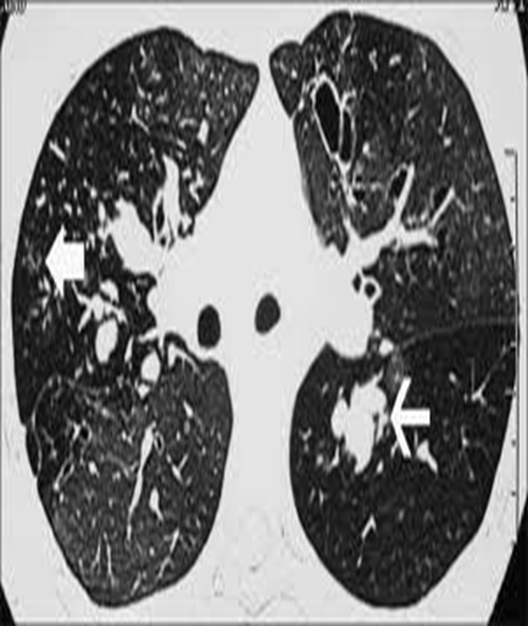 Pneumoconiosisالتهاب رئوي
Dust within the size range of 1-5μ  is a health hazard 
 producing, after a variable period of exposure, a lung disease known as pneumoconiosis, which may gradually cripple a man by reducing his working capacity due to lung fibrosis and other complications
الغبار ضمن نطاق حجم 1-5μ هو خطر على الصحة 
 إنتاج ، بعد فترة متغيرة من التعرض ، مرض رئوي يعرف باسم الالتهاب الرئوي ، والذي قد يشل الرجل تدريجيا عن طريق تقليل قدرته على العمل بسبب تليف الرئة ومضاعفات أخرى
Definitionتعريف
The term pneumoconiosis derives its meaning from the Greek words: يستمد مصطلح التهاب الرئة معناه من الكلمات اليونانية: 
pneuma = airالورم الرئوي = الهواء      and              konis = dust كونيس = الغبار
The International Labour Organization منظمة العمل الدولية (ILO) 
define pneumoconiosis as “the accumulation of dust in the lungs and 
the tissue reactions to its presence”. 
تعريف الالتهاب الرئوي بأنه "تراكم الغبار في الرئتين و 
ردود فعل الأنسجة على وجودها".
Pneumoconiosis can be defined as 
the non-neoplastic reaction of lungs to inhaled minerals 
or organic dust and the resultant alteration in their structure
يمكن تعريف الالتهاب الرئوي على أنه 
التفاعل غير الورمي للرئتين مع المعادن المستنشقة 
أو الغبار العضوي والتغيير الناتج عنه في بنيتها

Defined as the deposition and lung reaction to the dust (dust lung diseases).
يعرف بأنه الترسيب ورد فعل الرئة على الغبار (أمراض الرئة الغبارية).

The distribution of dust lesion follow lymphatic pathways in lung (around vessels, airways and beneath the pleura).
يتبع توزيع آفة الغبار المسارات اللمفاوية في الرئة (حول الأوعية والشعب الهوائية وتحت غشاء الجنب).
Pathogenesis التسبب في المرض
       For clinical pneumoconiosis to develop, من أجل تطور الالتهاب الرئوي السريري ، 
               3 essential factors are required:  هناك حاجة إلى 3 عوامل أساسية: 

Exposure to specific substance: التعرض لمادة معينة
   coal, appear relatively inert and may accumulate in considerable amounts with minimal tissue response; الفحم، يبدو خاملا نسبيا وقد يتراكم بكميات كبيرة مع الحد الأدنى من استجابة الأنسجة
 while silica and asbestos, have potent biologic effects. في حين أن السيليكا والأسبستوس ، لها تأثيرات بيولوجية قوية.
Particles of appropriate size to be retained in lung (1-5μ) 
) جزيئات ذات حجم مناسب للاحتفاظ بها في الرئة (1-5μ) 
3) Exposure for a sufficient length of time التعرض لفترة كافية من الزمن
            (usually around 10 years) (عادة حوالي 10 سنوات)
From an occupational health point of view, من وجهة نظر الصحة المهنية، 
dust is classified by size into following categories: يصنف الغبار حسب الحجم إلى الفئات التالية: 

 Inhalable Dust: الغبار القابل للاستنشاق: 
 is the one which enters the body, but is trapped in the nose, throat, and upper respiratory tract. هو الذي يدخل الجسم ، ولكنه محاصر في الأنف والحلق والجهاز التنفسي العلوي.
Particle size is usually 6-25μ. حجم الجسيمات عادة ما يكون 6-25μ. 

 Respirable Dust: الغبار القابل للتنفس:
 particles that are small enough to penetrate the nose and upper respiratory system beyond the body's natural clearance mechanisms of cilia and mucous and are more   likely to be retained (maintain)in the lungs. 
 الجسيمات الصغيرة بما يكفي لاختراق الأنف والجهاز التنفسي العلوي خارج آليات التطهير الطبيعية للجسم من الأهداب والمخاطية ومن المرجح أن يتم الاحتفاظ بها (الحفاظ عليها) في الرئتين. 
Particle size is  usually 1-5μ. حجم الجسيمات عادة ما يكون 1-5μ
Particles of <1 μ are exhaled out يتم زفير جزيئات <1 μ  (respired تنفس)  .
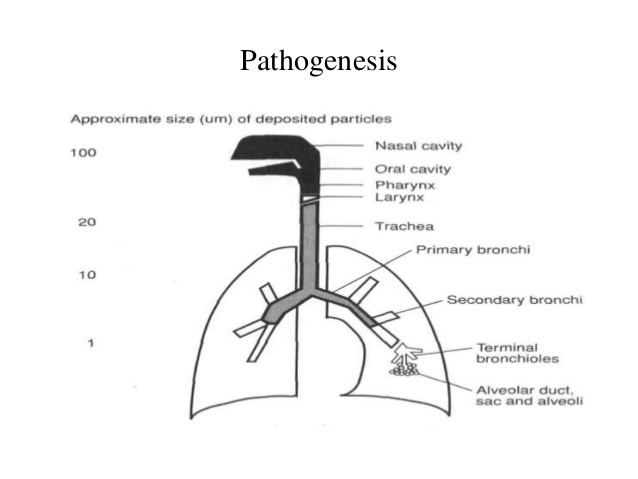 The hazardous effects of dusts on the lungs depend upon a number of factors such as: 
تعتمد الآثار الخطرة للغبار على الرئتين على عدد من العوامل مثل:
(a) Chemical composition التركيب الكيميائي 
  (b) Finenessصفاء
 (c) Concentration of dust in the air تركيز الغبار في الهواء 
(d) Period of exposure andفترة التعرض و
 (e) Health status of the person exposed. الحالة الصحية للشخص المعرض

Therefore, the threshold limit values for different dusts are different. 
لذلك ، تختلف قيم حد العتبة للغبار المختلفة. 
In addition to the toxic effect of the dust on the lung tissues, the super-impositionof infections like TB may also influence the pattern of pneumoconiosis.
بالإضافة إلى التأثير السام للغبار على أنسجة الرئة ، فإن الفرض المفرط للعدوى مثل السل قد يؤثر أيضا على نمط التهاب الرئة.
Pneumoconiosis may be caused by inhalation of inorganic or organic dust
قد يحدث الالتهاب الرئوي بسبب استنشاق الغبار غير العضوي أو العضوي
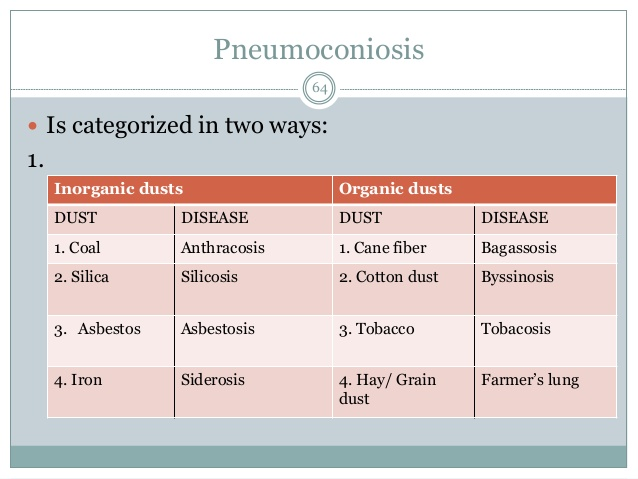 كله مترجم في السلايدات القبل 
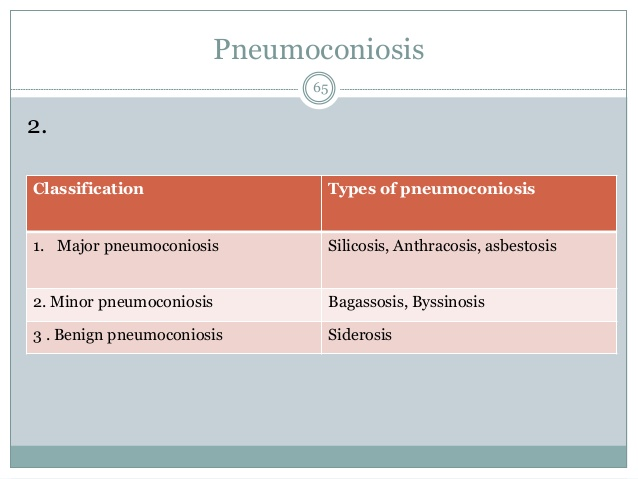 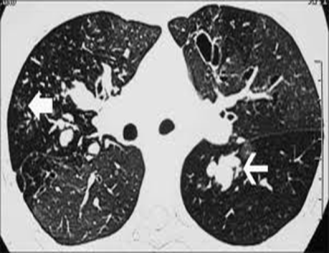 التصنيف
أنواع الالتهاب الرئوي
الالتهاب الرئوي الرئيسي
التهاب رئوي طفيف
التهاب رئوي حميد
18
Types 
Pneumoconiosis is usually divided into three groups:
Major pneumoconiosis
Minor pneumoconiosis
Benign pneumoconiosis
عادة ما ينقسم الالتهاب الرئوي إلى ثلاث مجموعات:
الالتهاب الرئوي الرئيسي
التهاب رئوي بسيط
التهاب رئوي حميد
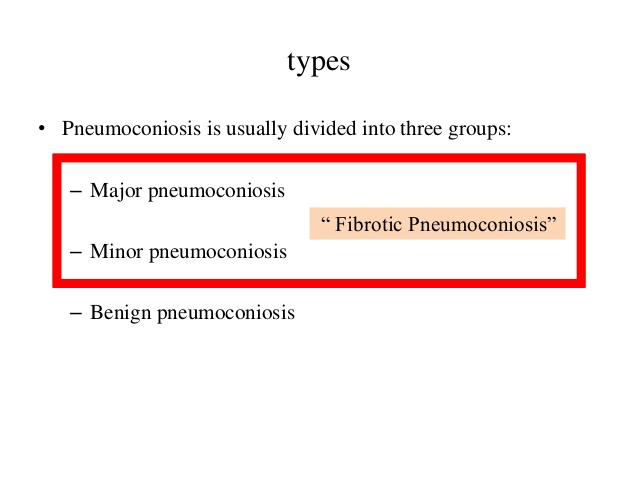 الالتهاب الرئوي الليفي
III Benign Pneumoconiosis: التهاب رئوي حميد: 
There isn't any reaction in the lungs, but لا يوجد أي رد فعل في الرئتين، ولكن 
  dust deposition casts a shadow in x-ray of the lung. ترسب الغبار يلقي بظلاله في الأشعة السينية للرئة
There is no fibrosis and لا يوجد تليف و 
 no disturbance of lung functions. لا اضطراب في وظائف الرئة.
It can result from the inhalation of: يمكن أن ينتج عن استنشاق: 
Iron dustغبار الحديد           siderosis سيديروسيس 
Tin dust           stannosis التشنط
 Calcium dustغبار الكالسيوم            chalcosis تشالكوسيس
They are characterized by the وهي تتميز ب 
presence of small rounded dense opacities on a chest film due to perivascular collections of dusts.
وجود عتامة كثيفة صغيرة مستديرة على فيلم الصدر بسبب مجموعات الغبار المحيطة بالأوعية الدموية.
 The deposits in the lung disappear when exposure is discontinued
تختفي الرواسب في الرئة عند توقف التعرض
II. Minor Pneumoconiosis: الالتهاب الرئوي البسيط
Inhalation of some dusts results inاستنشاق بعض الغبار يؤدي إلى
    “minor fibrosis”of the lungs  "تليف طفيف" من الرئتين 

There is minimal fibrosis of the lungs هناك الحد الأدنى من التليف في الرئتين 
without interference of lung architecture or  lung function tests.
دون تدخل من بنية الرئة أو اختبارات وظائف الرئة.

 These dusts include:وتشمل هذه الغبار:
 Mica pneumoconiosis  داء الميكا الرئوي 
 Koalin (china clay) pneumoconiosisالكوالين (الصين الطين) التهاب رئوي
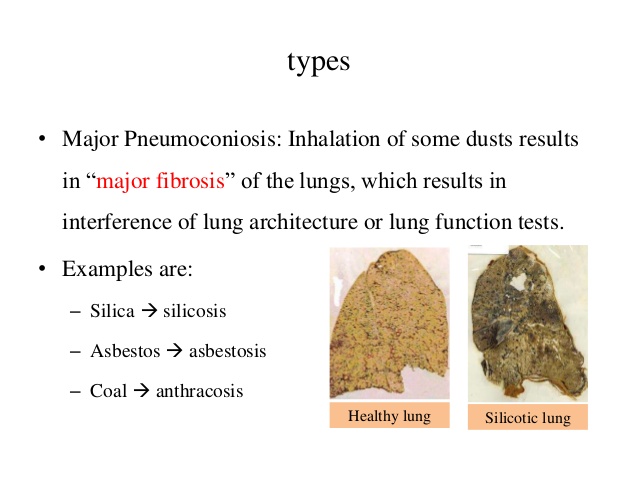 III Major Pneumoconiosis:  or Complicated pneumoconiosis
الالتهاب الرئوي الرئيسي: أو الالتهاب الرئوي المعقد

related to severity of exposure , المتعلقة بشدة التعرض ، 
large lesions آفات كبيرة 
+ fibrosis (major fibrosis) التليف (التليف الشديد)
+ which results in interference of lung + مما يؤدي إلى تداخل الرئة 
architecture or lung function tests +الهندسة المعمارية أو اختبارات وظائف الرئة +
lung collapse and انهيار الرئة و 
compensatory emphysema. انتفاخ الرئة التعويضي.
Examples
Silica             silicosis 
 Asbestos          asbestosis 
 Coal فحم            anthracosisالجمرة الخبيثة
silicosis
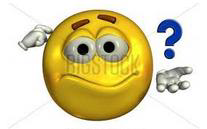 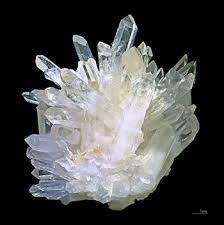 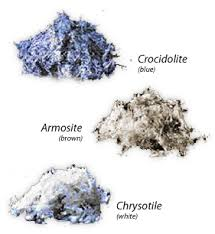 Silica crystals
بلورات السيليكا
23